An Observational Approach for Training to Enhance User Understanding of New Channels on VIIRS and GOES-R
Bernie Connell       bernie.connell@colostate.edu 
Cooperative Institute for Research in the Atmosphere
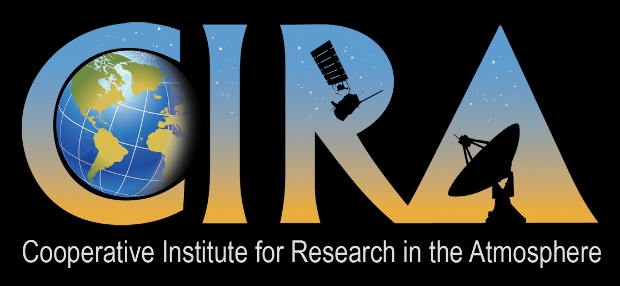 What matters in the presentation and the learning process?
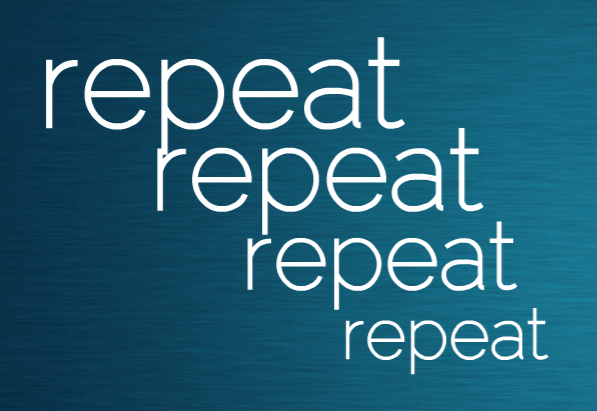 Training
Face to face versus virtual
Lecture versus module versus discussion
Quick examples

Encounter different types of learners at different stages of learning.
Familiar Language 
and Orientation
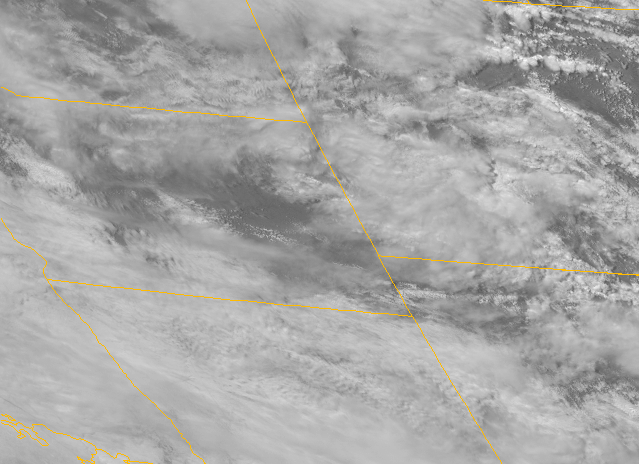 South or North?
Familiar Language / Units
Example - Back to Radiation Basics
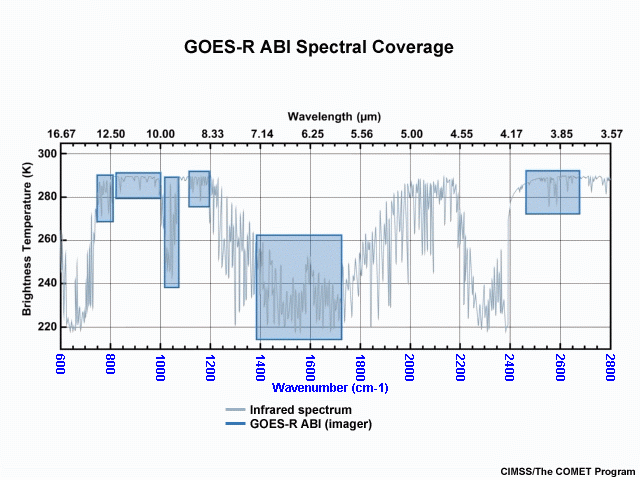 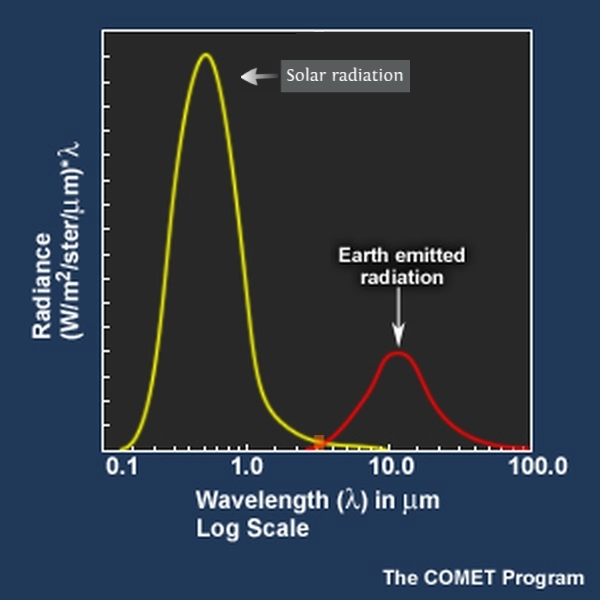 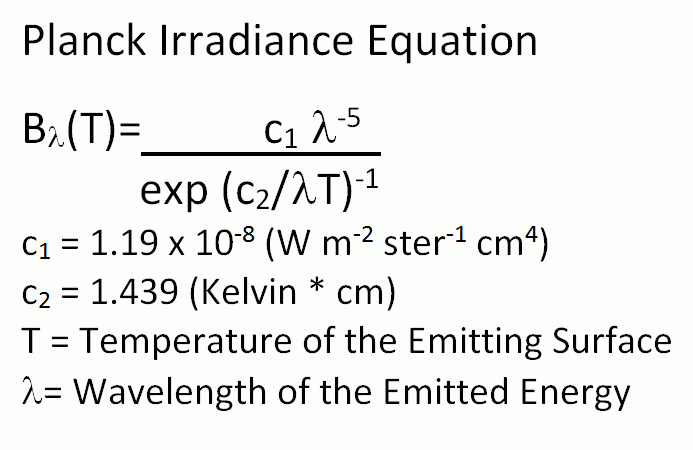 Trainers Observation/ Example:
Simple Fog Product:
Users want:
high contrast
yes/no
contextual
how and why
Training to "how and why" promotes a deeper subject understanding.
Research to Operations…
Do Units and Orientation Matter?
Which graph is easier to interpret?   or   Why?  Does it depend on familiarity?
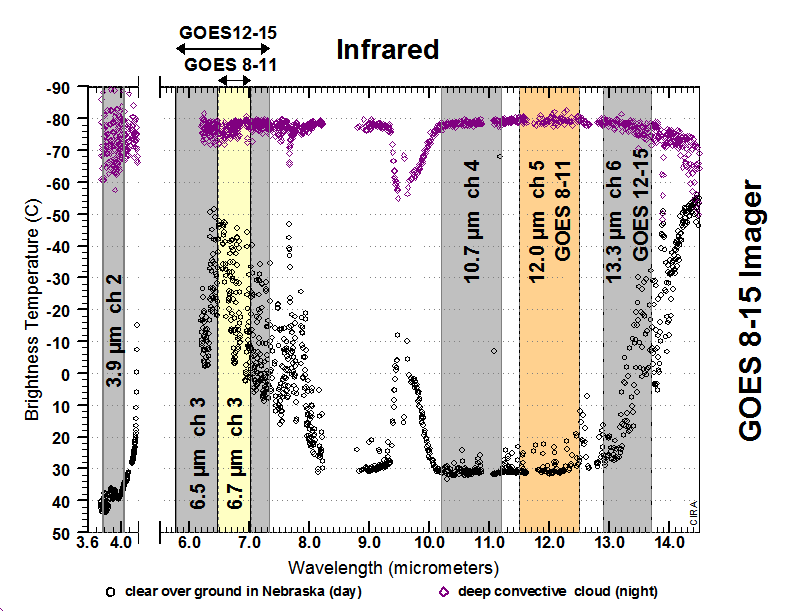 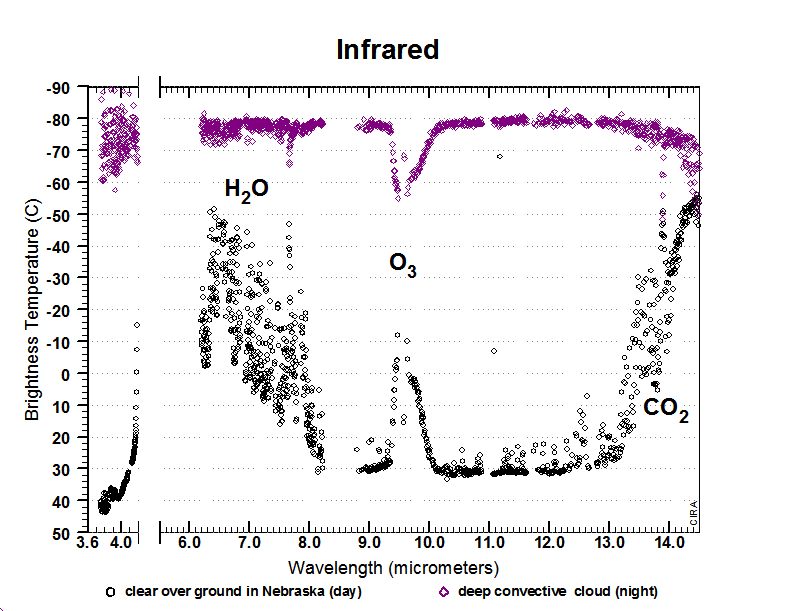 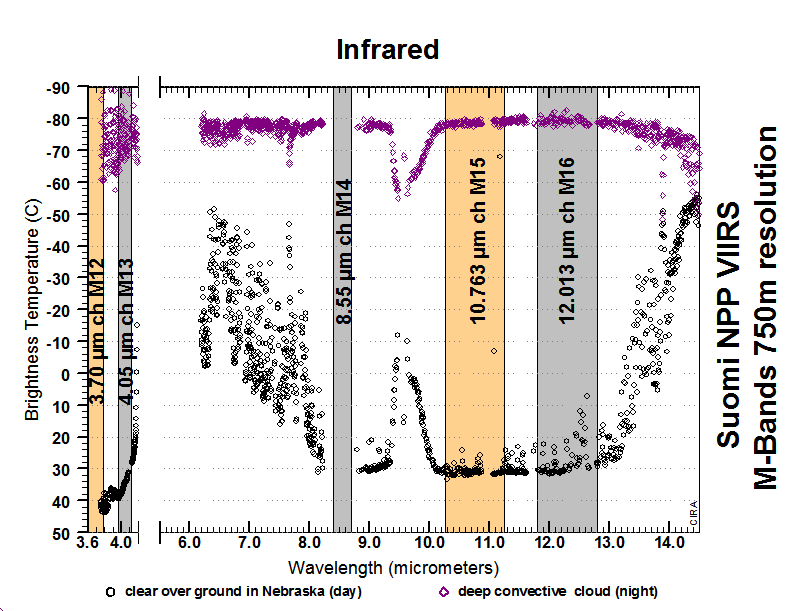 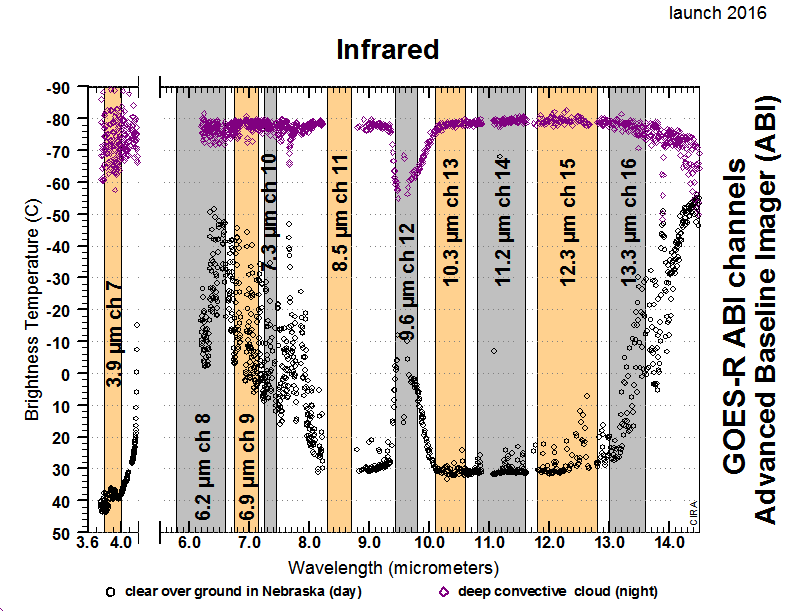 Day
Night
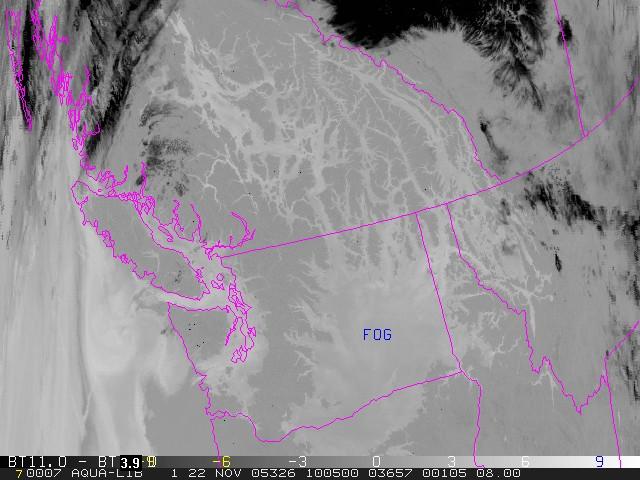 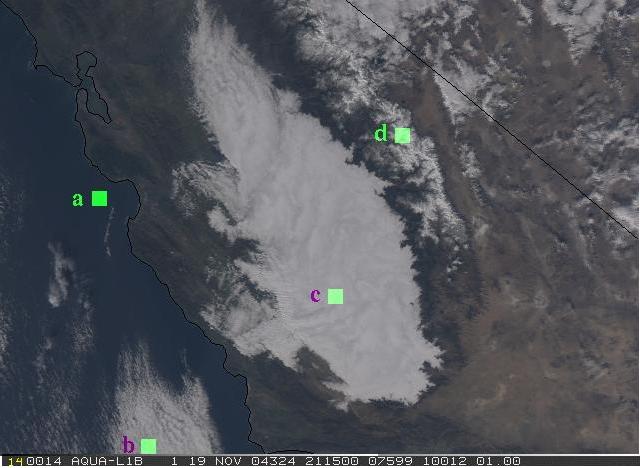 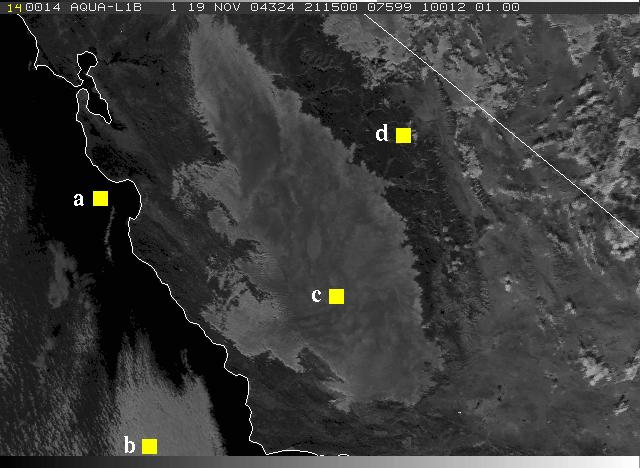 Reflectivity Product
3.9 µm and 11.0 µm
Snow
Ocean
Stratus
Stratus
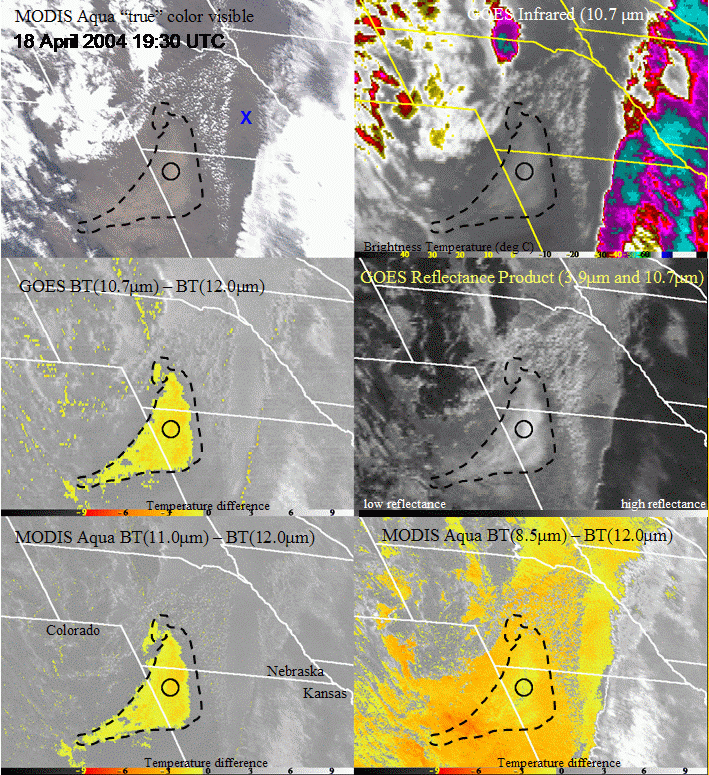 Brightness Temperature Difference 11.0µm-3.9µm
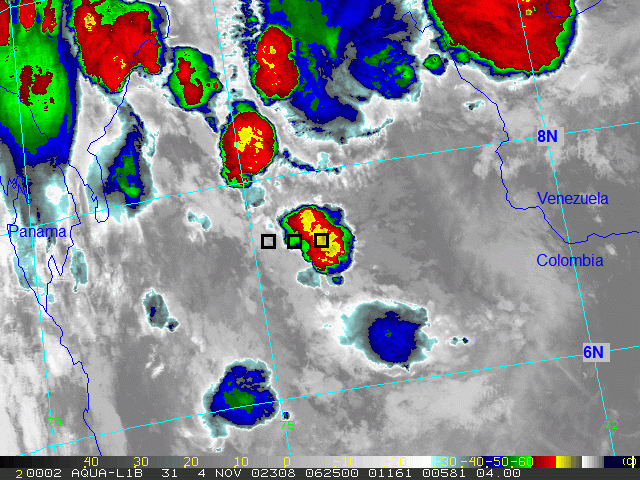 RGB True Color
Stratus
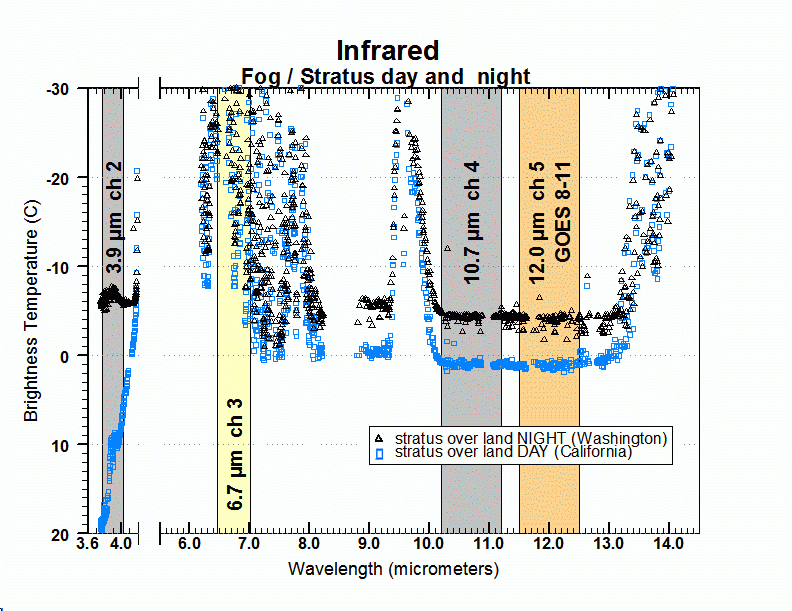 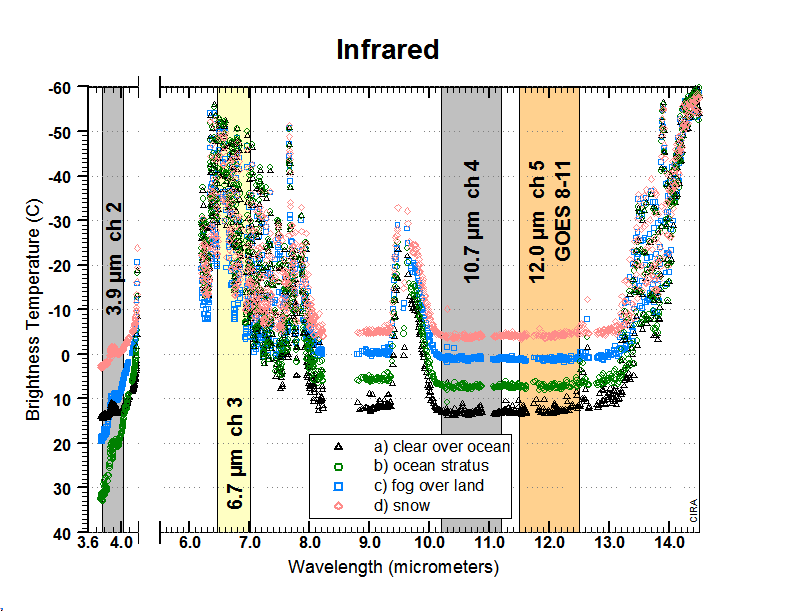 http://rammb.cira.colostate.edu/training/rmtc/newsat.asp
http://prezi.com/qyjxg3kqec3e/?utm_campaign=share&utm_medium=copy&rc=ex0share
Acknowledgments
This work is supported by NOAA Grant NA14OAR4320125.